OBROCI U DANU
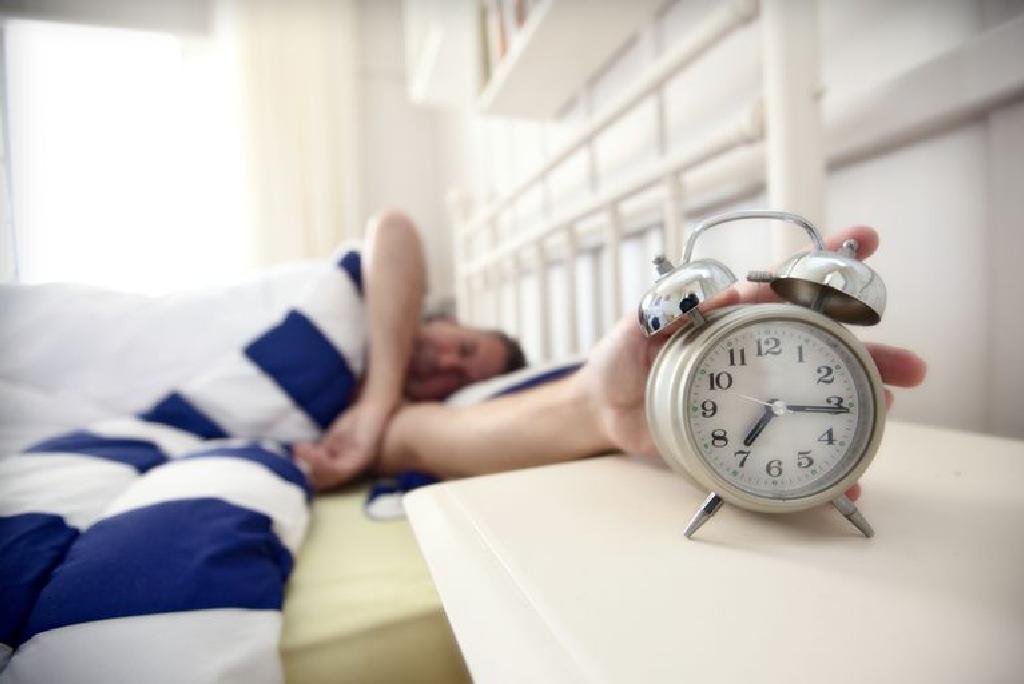 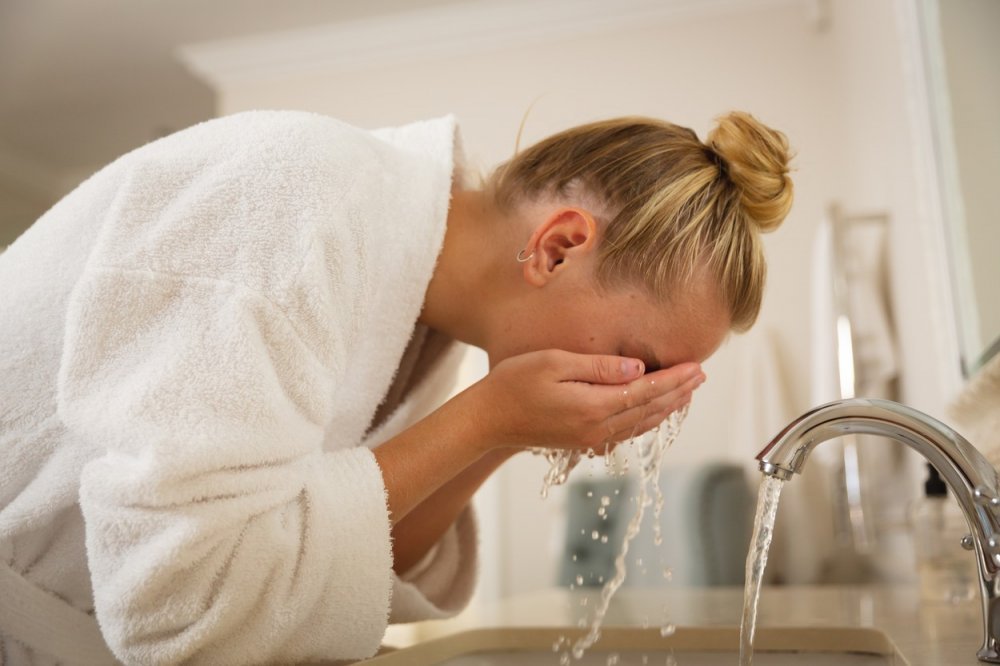 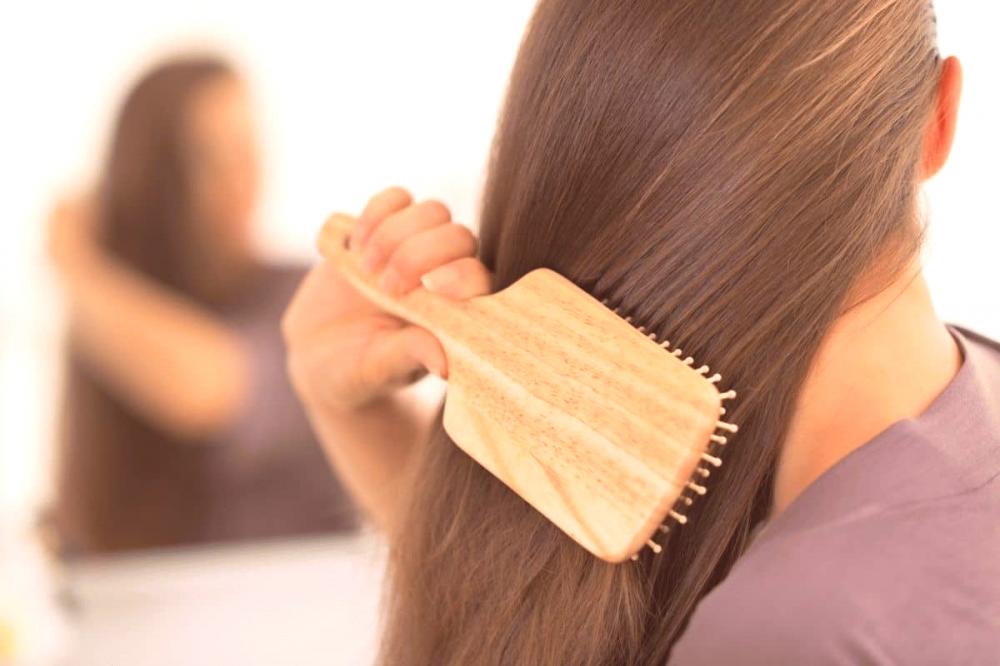 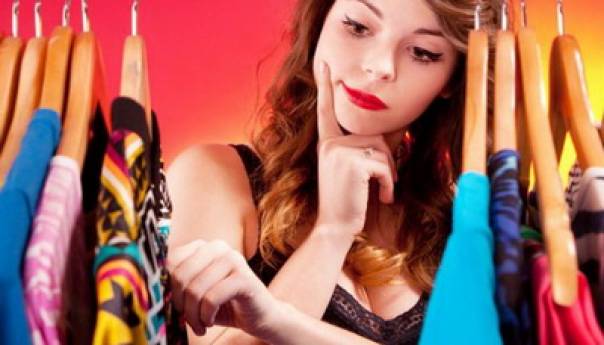 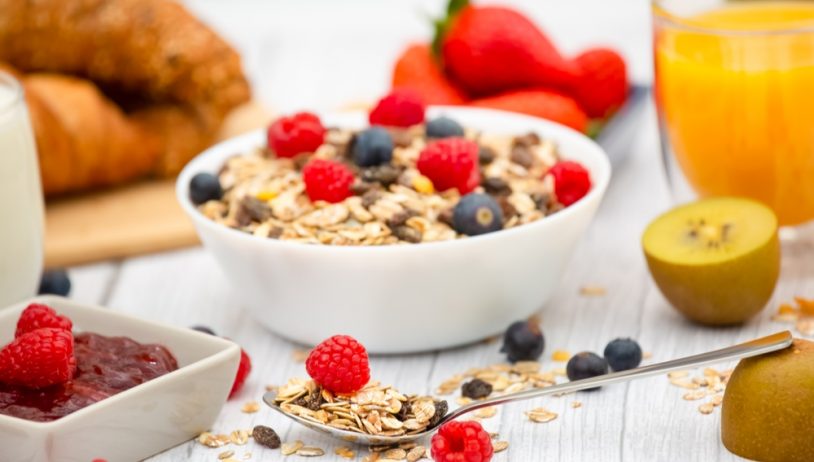 DORUČAK
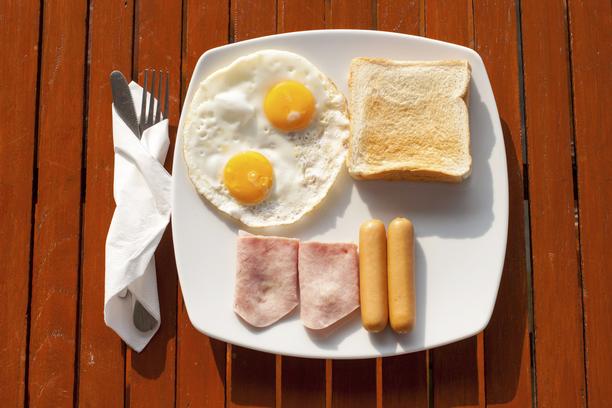 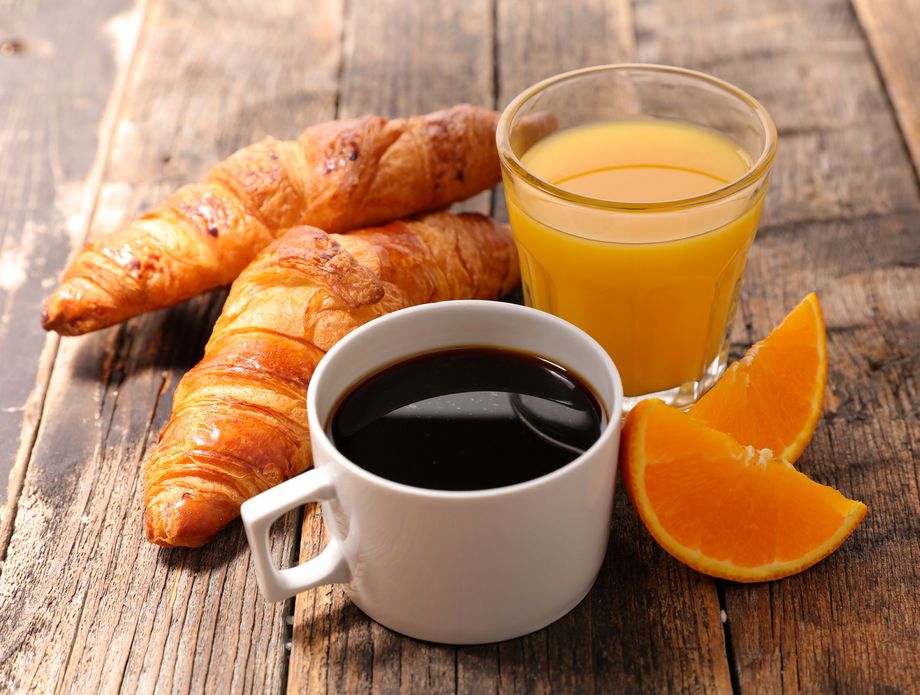 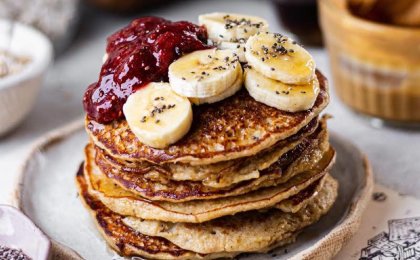 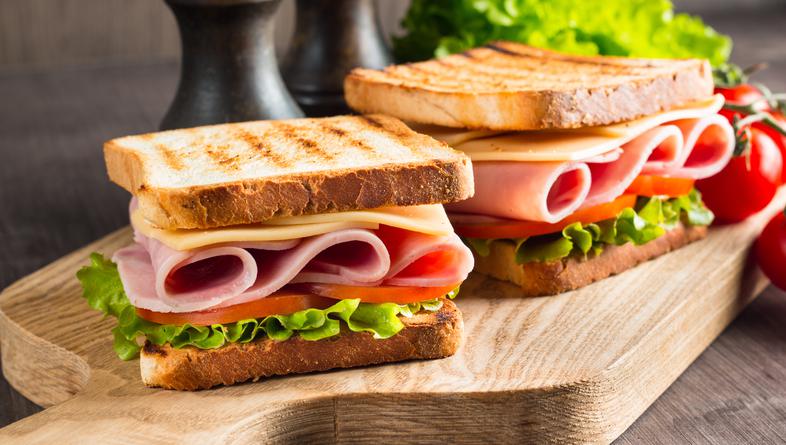 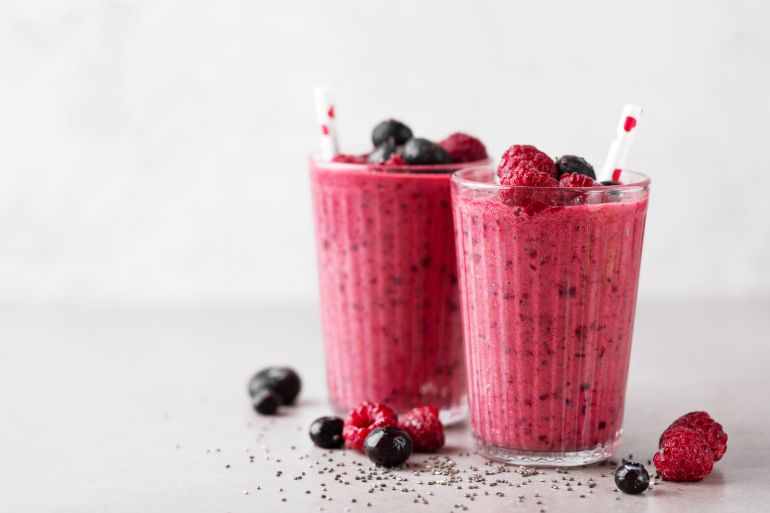 UŽINA
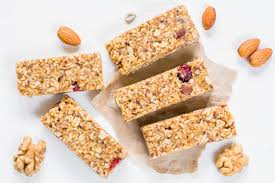 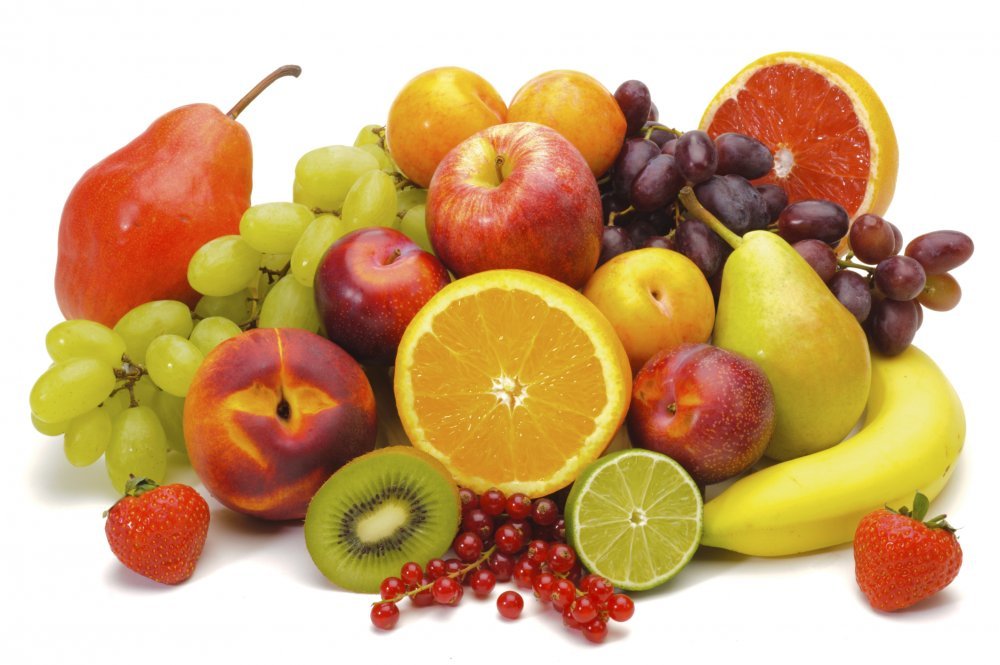 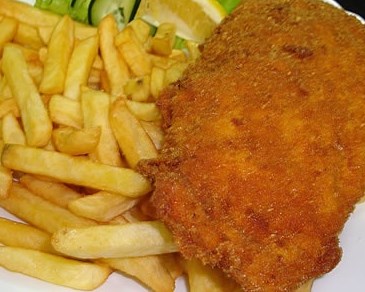 RUČAK
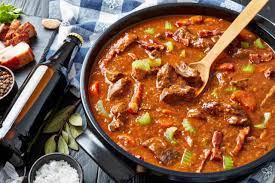 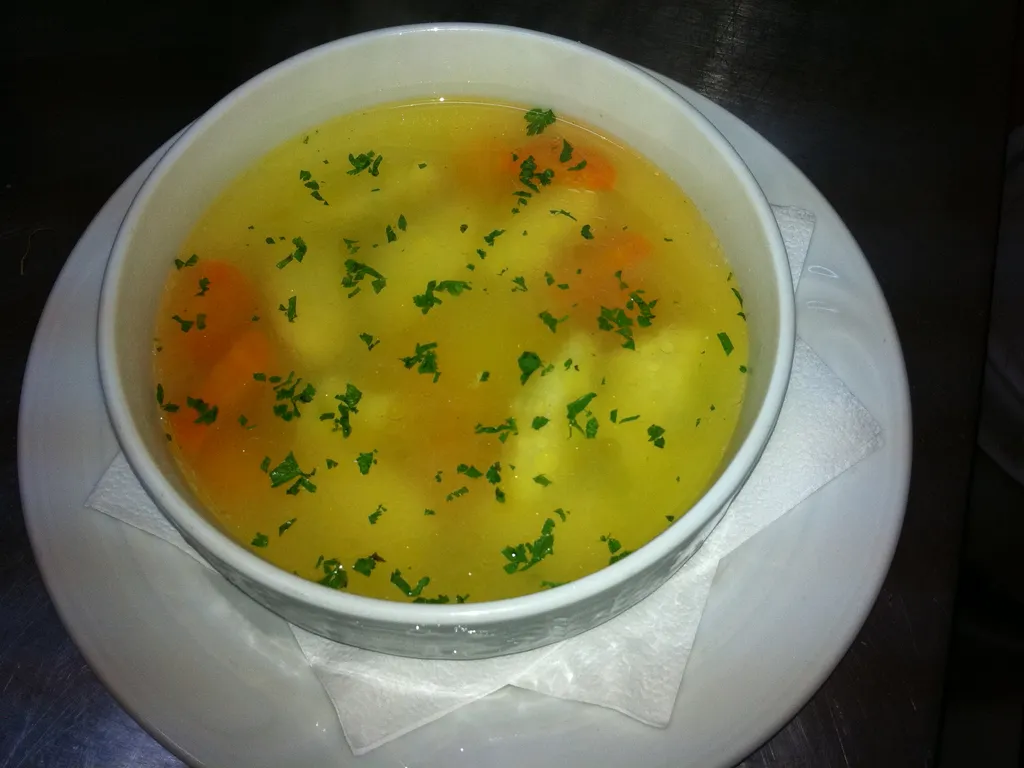 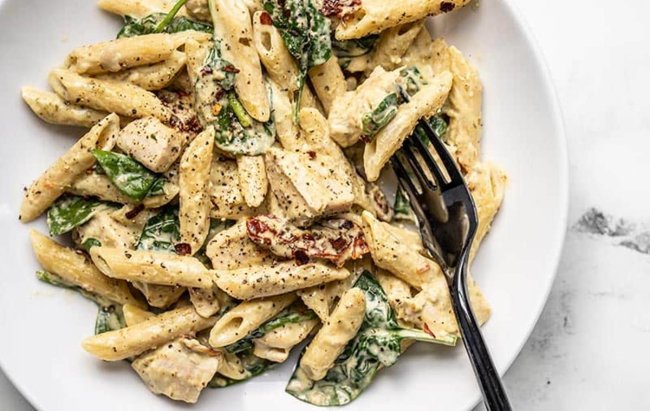 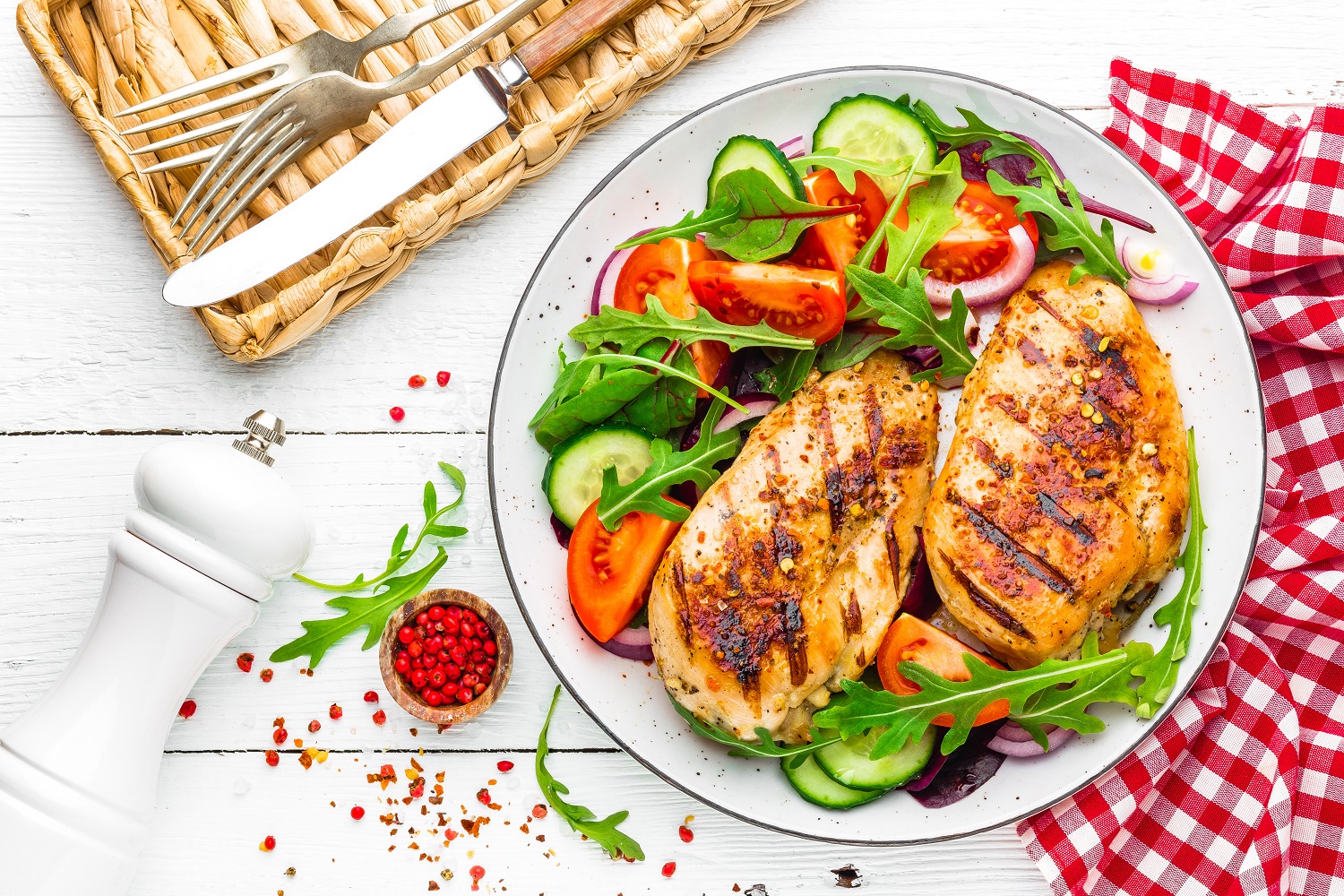 VEČERA
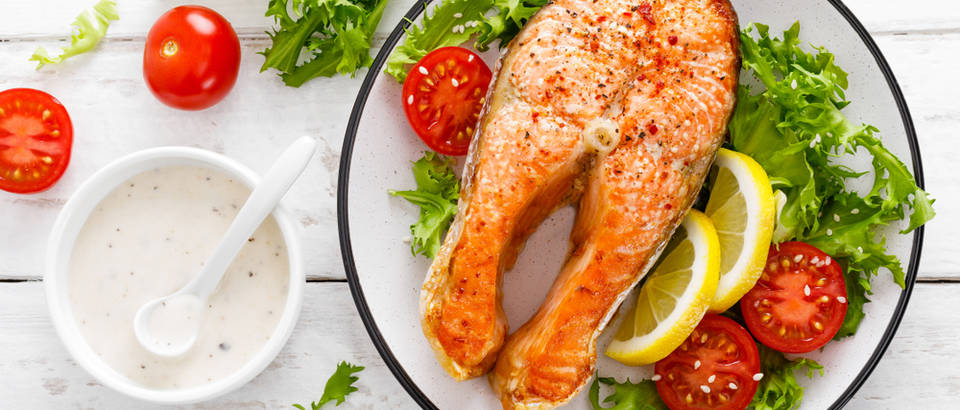 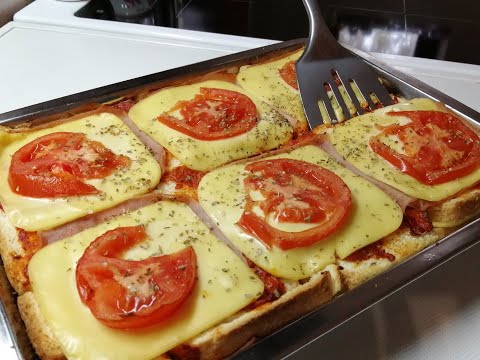 U DANU IMAMO 5 OBROKA. - 3 SU GLAVNA OBROKA – DORUČAK, RUČAK I VEČERA.- TREBALI BI IMATI 2 MEĐUOBROKA (UŽINE).